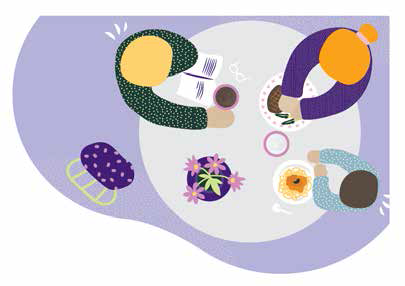 How to use the culturally adapted online MST
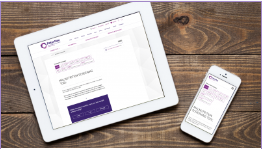 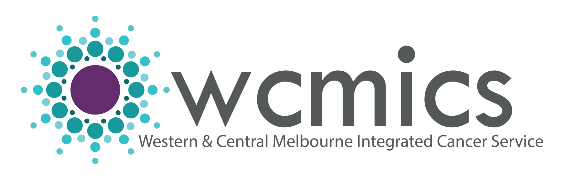 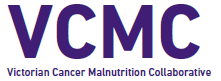 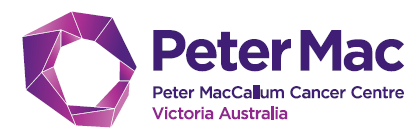 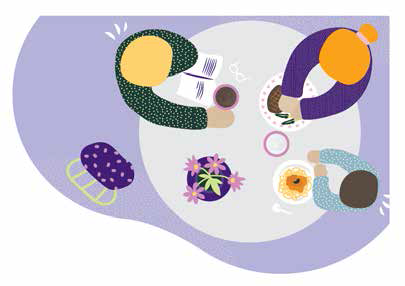 IMPLEMENTATION OF THE CULTURALLY ADAPTED ONLINE INTERACTIVE MST INTO USUAL CARE
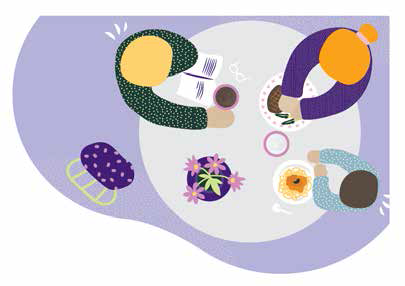 WHY WOULD YOU USE THE TOOL?
According to a 2017 survey of Dietitians from 17 Victorian cancer services: 
Only an estimated 1/3 of CALD patients routinely get screened for malnutrition
Interpreters are used for <1/4 of patients screened for malnutrition, with family members assisting for the majority (85%) of screening of CALD patients

There is a substantial potential for poorer health outcomes in the 2/3 of the CALD cancer population who do not receive routine malnutrition screening

This situation could be prevented with use of an appropriately translated and culturally adapted screening tool
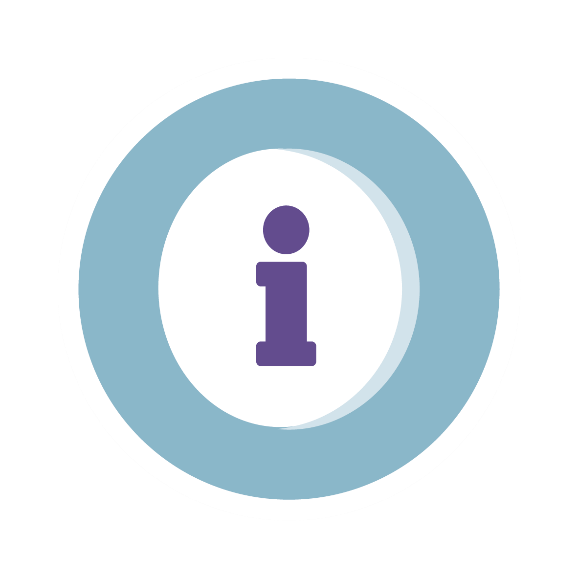 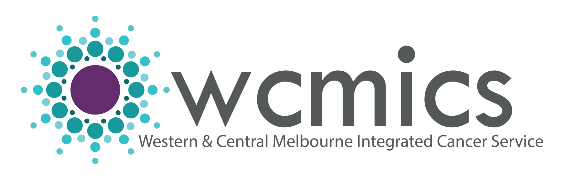 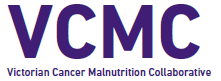 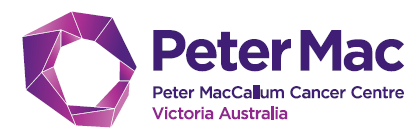 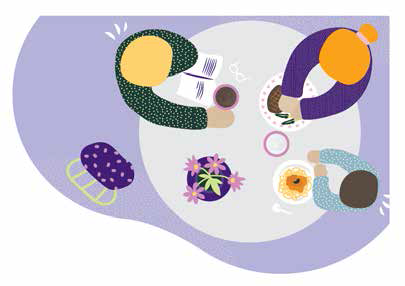 WHEN WOULD YOU USE THE TOOL?
As a part of routine malnutrition screening of patients with cancer

The tool has been translated and culturally adapted into the 10 most commonly spoken languages in Victoria other than English

The tool is available in any of the below languages
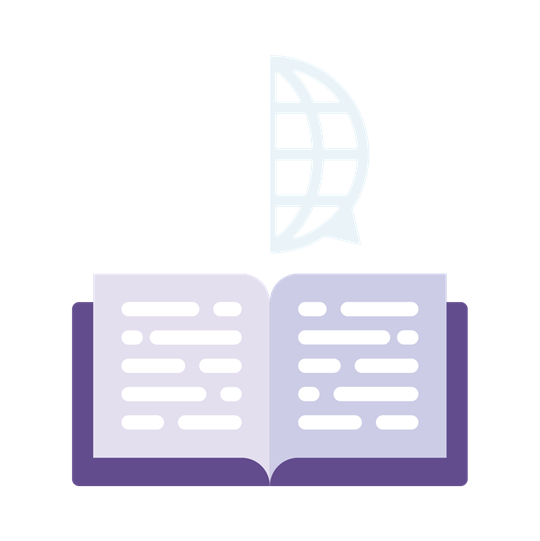 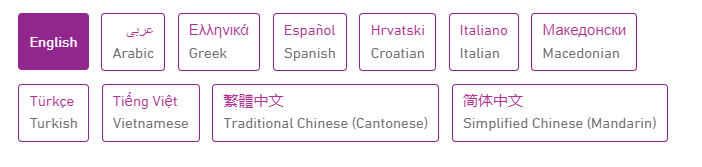 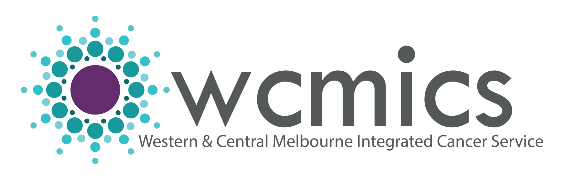 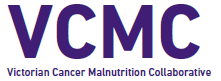 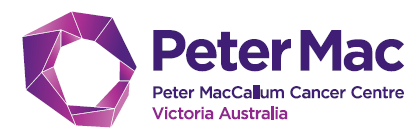 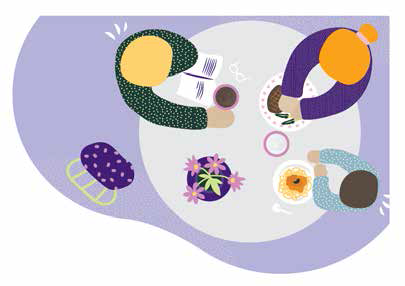 BEFORE YOU START...
Even though the MST itself is translated and culturally adapted, it is recommended that an interpreter still be used to introduce the tool and relay any queries or questions they might have about it.
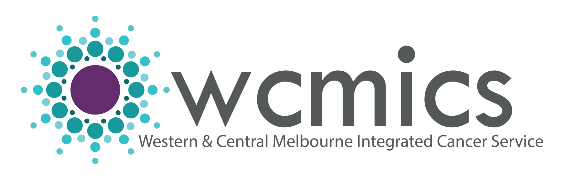 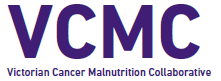 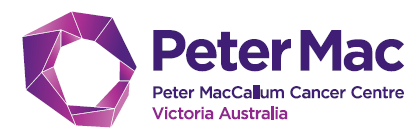 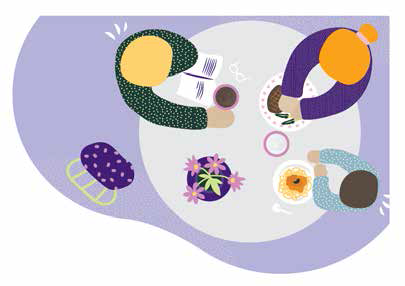 BEFORE YOU START...
If you are completing the tool with the patient in a busy or noisy environment (such as a Chemotherapy Day Unit, a waiting room, or a shared room on the ward), it may be hard for the patient to hear and understand the audio

If so, it is recommended that a patient uses headphones with the device or is taken to a quieter place if this is possible and appropriate.
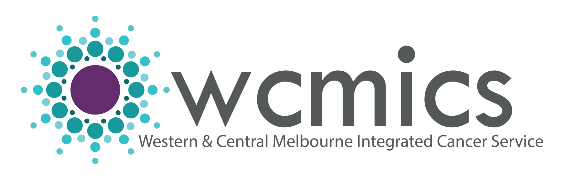 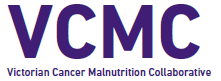 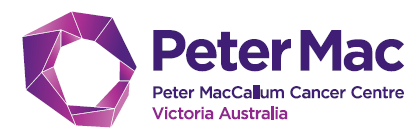 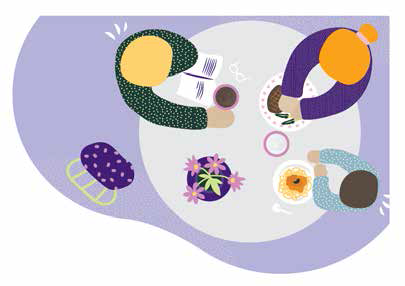 ACCESSING THE TOOL
Your site will have recommended devices for accessing the tool, such as:
Patients own device using the QR code (look for the infographic on the right around your area)
ASCOM
Tablet
Link through EMR for use on computer
Bedside terminal

The tool can also be reached at petermac.org/MST

If you are unable to access the online interactive version for any reason, you can go to the hard copy of the translated MST at the link on the bottom of the interactive tool. It is recommended you print this for your patient
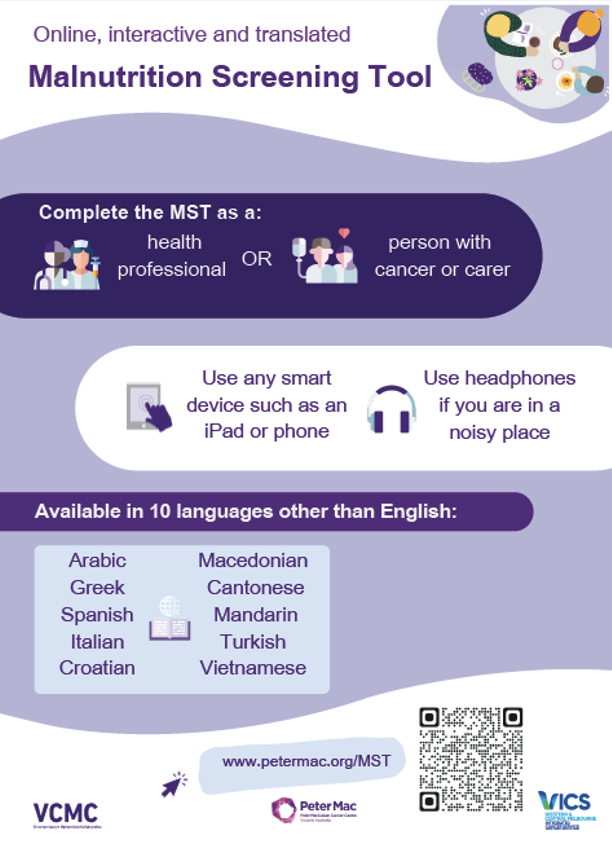 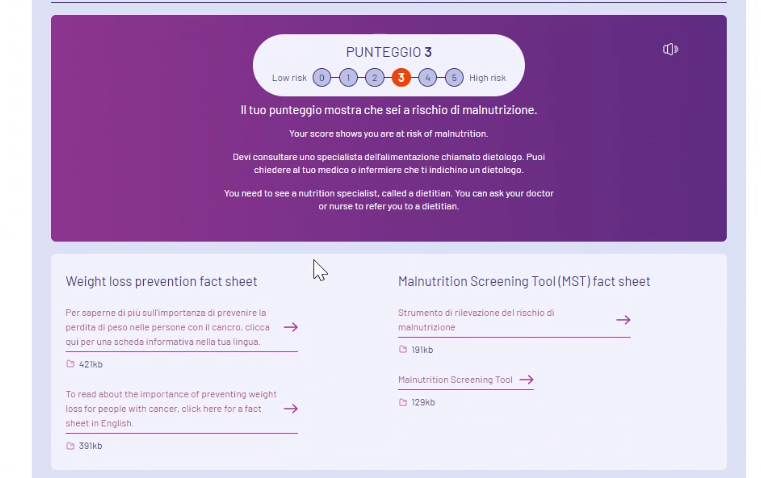 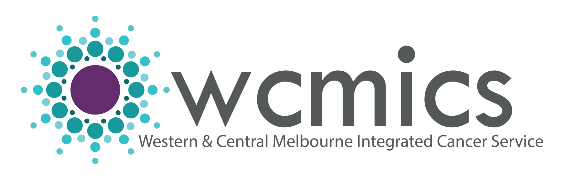 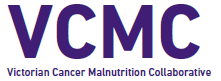 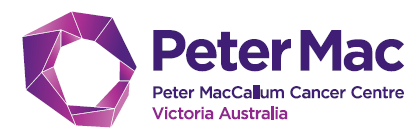 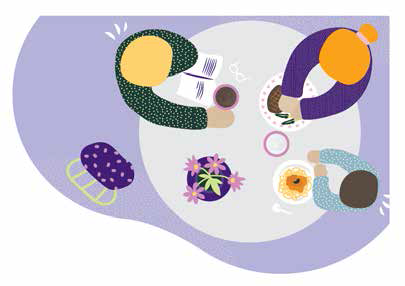 COMPLETING THE TOOL
Select the preferred language of your patient








Select the speaker button on the top right for the text to be read out loud to the patient.
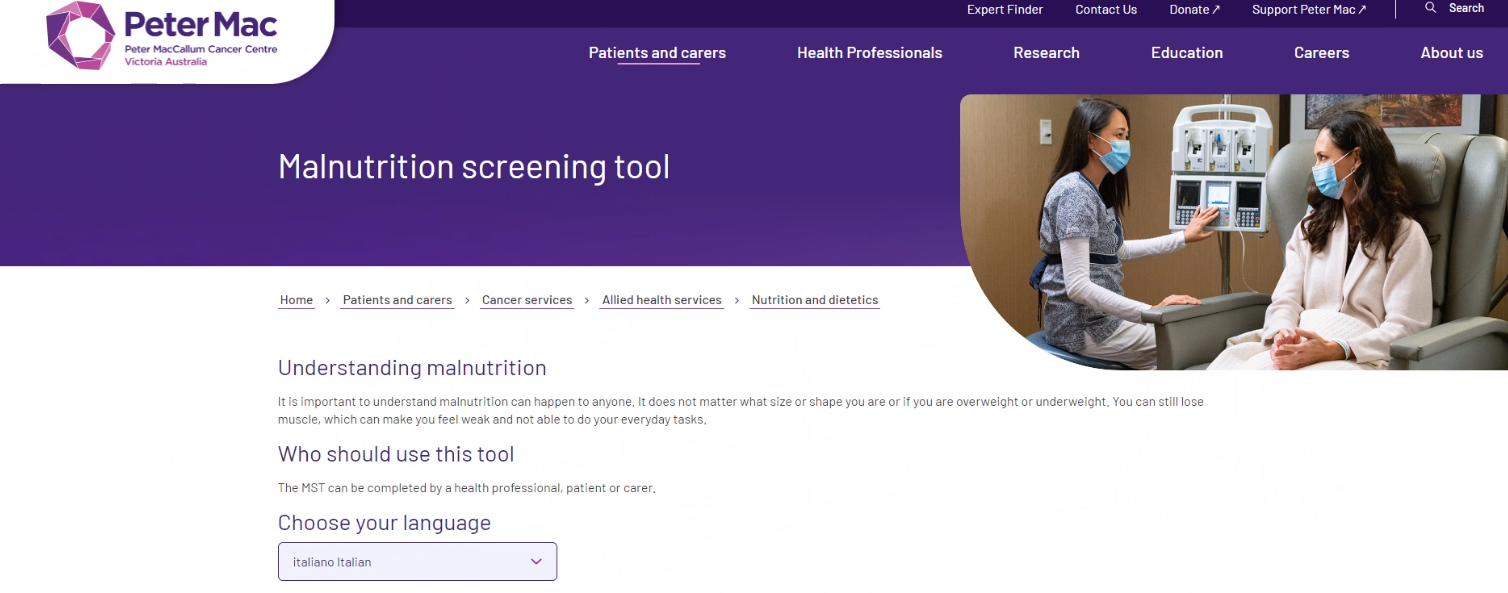 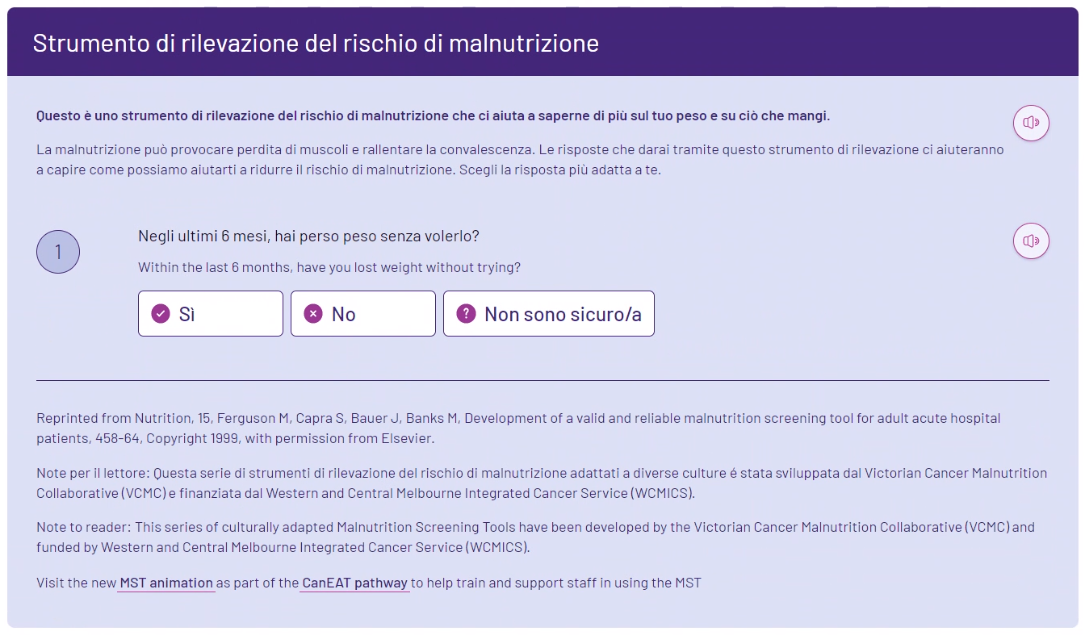 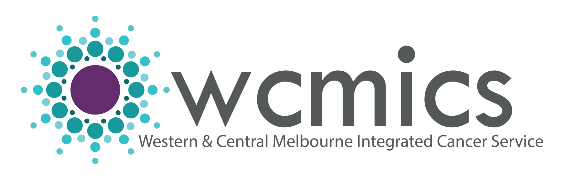 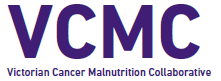 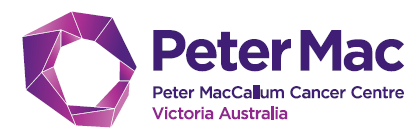 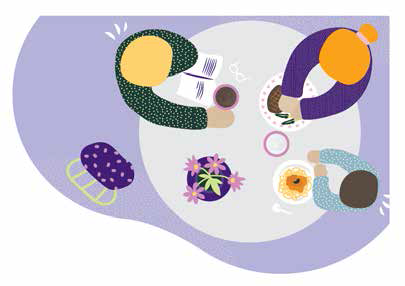 COMPLETING THE TOOL
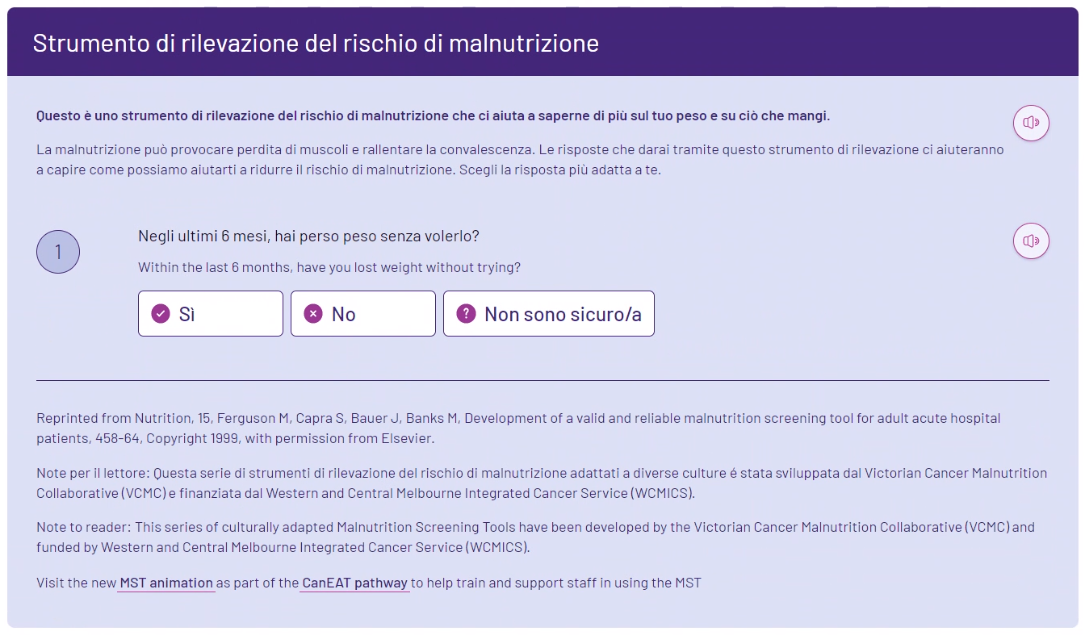 The remainder of the steps include the question in both the patient’s preferred language and English.
The audio button will allow audio of both the question and the answers.
1. The first question asks if patient has unintentionally lost any weight in the past 6 months – click ‘yes’, ‘no’, or ‘I don’t know’ depending on the patients answer
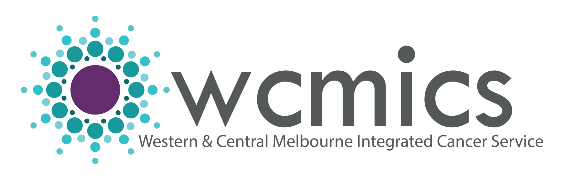 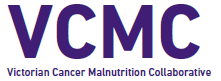 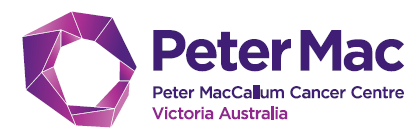 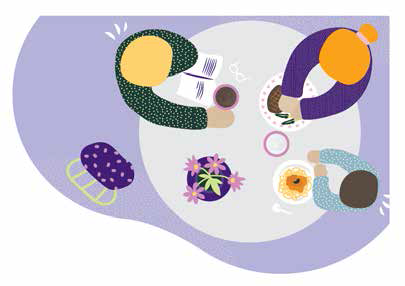 COMPLETING THE TOOL
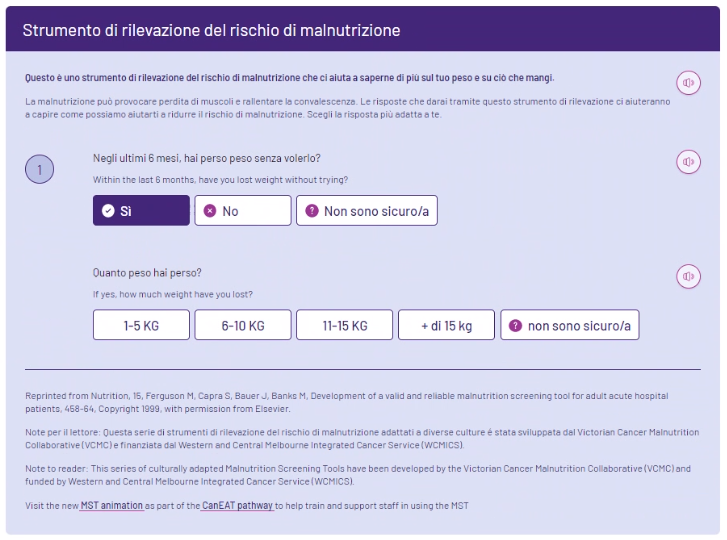 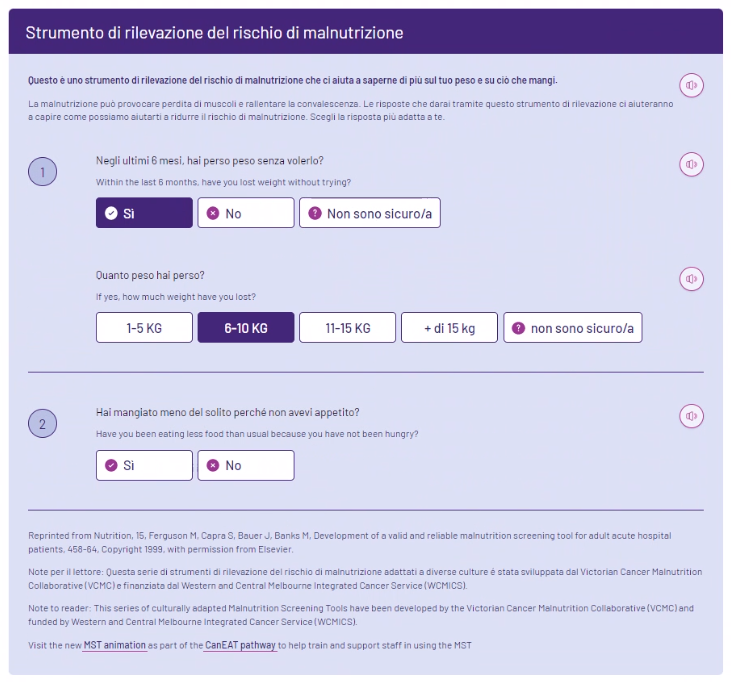 2. If the patient selects yes to losing weight, a follow-up question will appear asking how much weight the patient has lost. The audio will read out all options for patient to answer.
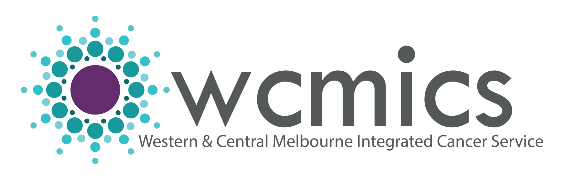 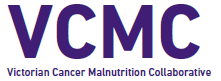 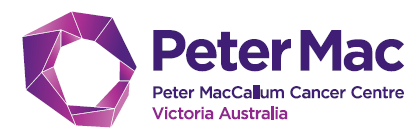 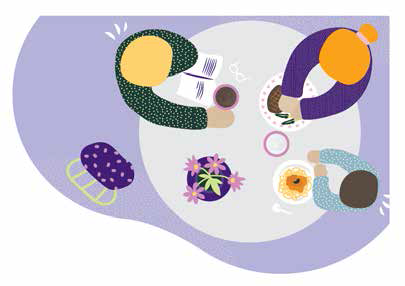 COMPLETING THE TOOL
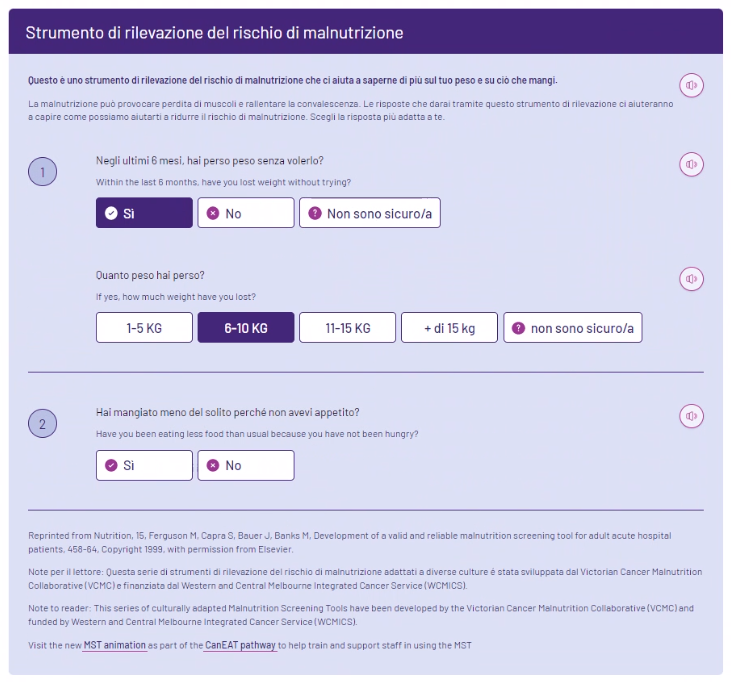 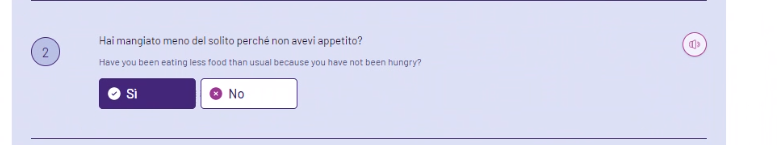 3. The final question asks about the patient’s appetite and the impact of this on their eating, and requires a yes/no response.
Completing this question will result in an MST score…
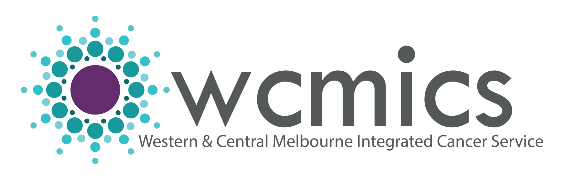 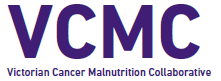 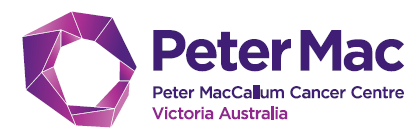 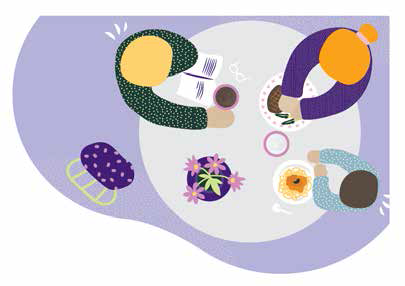 COMPLETING THE TOOL
4. The result will then interpret the score (e.g. ‘your score shows you are at risk of malnutrition’) and suggests the most appropriate next step for the patient.

For example, this result indicates an MST=3 – risk of malnutrition, and recommends a referral to a dietitian.
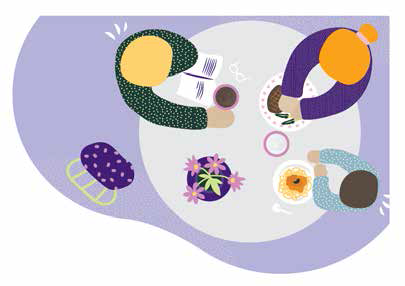 YOU HAVE A RESULT – WHAT’S NEXT?
Was the MST actually completed via the link in the electronic medical record?

If the MST was completed on paper, or the website via an iPad link, ASCOM or on the patients own device, you must manually enter this score into the patient’s medical record and complete the recommended course of action as per your organisational policies and guidelines
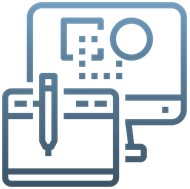 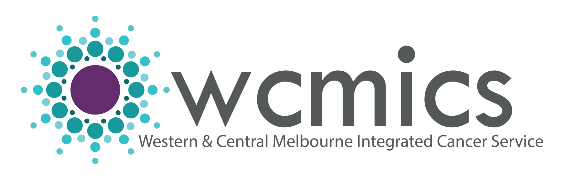 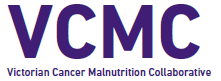 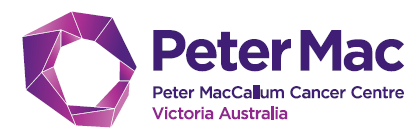 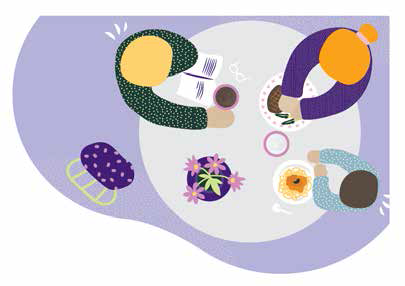 YOU HAVE A RESULT – WHAT’S NEXT?
On completing the online tool, a link will be available to the translated patient information sheet ‘preventing weight loss for people with cancer’. 

This fact sheet provides information about the importance of nutrition and preventing weight loss in people with cancer.
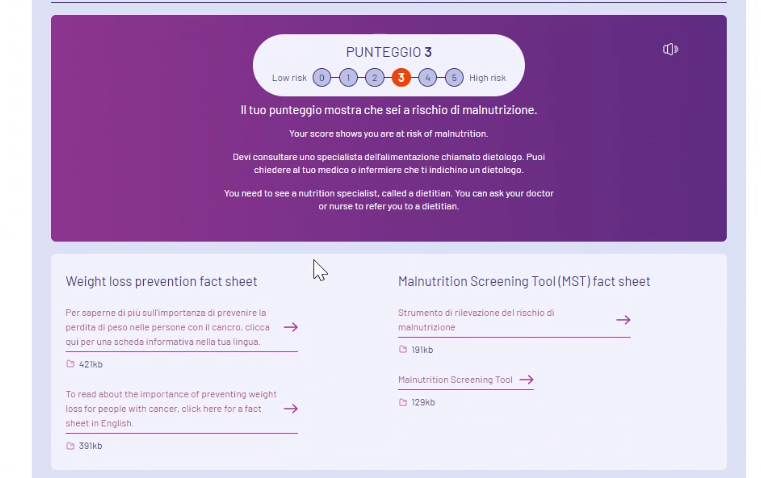 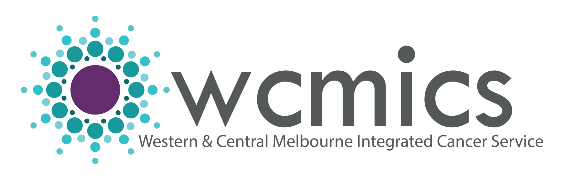 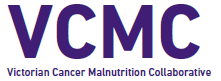 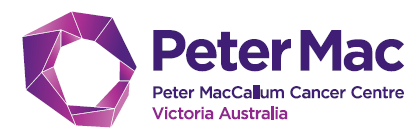 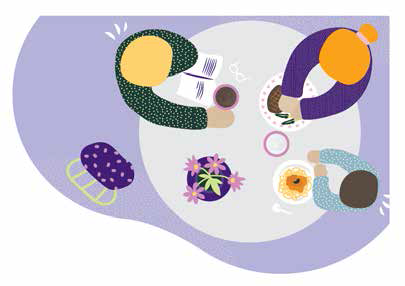 OTHER HELP AVAILABLE
Ask your manager to point you towards one of the clinical champions for the online MST at your site

If you need a refresher on completing the MST in English or any other language, you can watch the video here
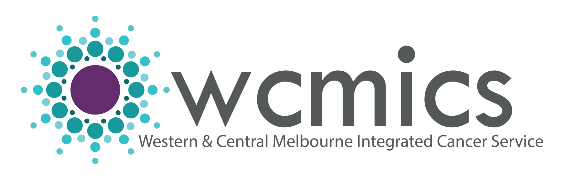 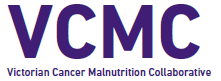 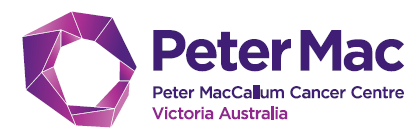